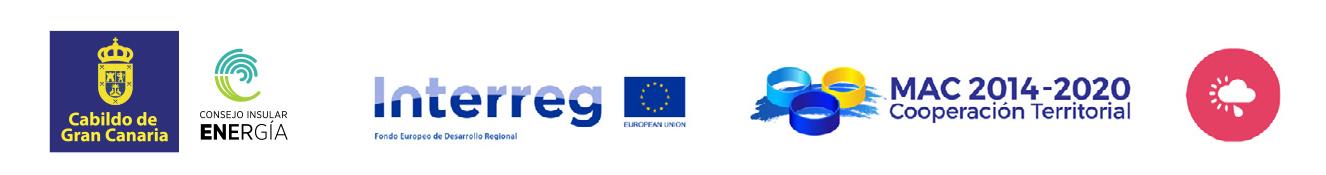 Sistema de observación meteorológica y oceánica como herramienta para el fomento de la resiliencia y adaptación al cambio climático en el espacio de cooperación (MAC-CLIMA)
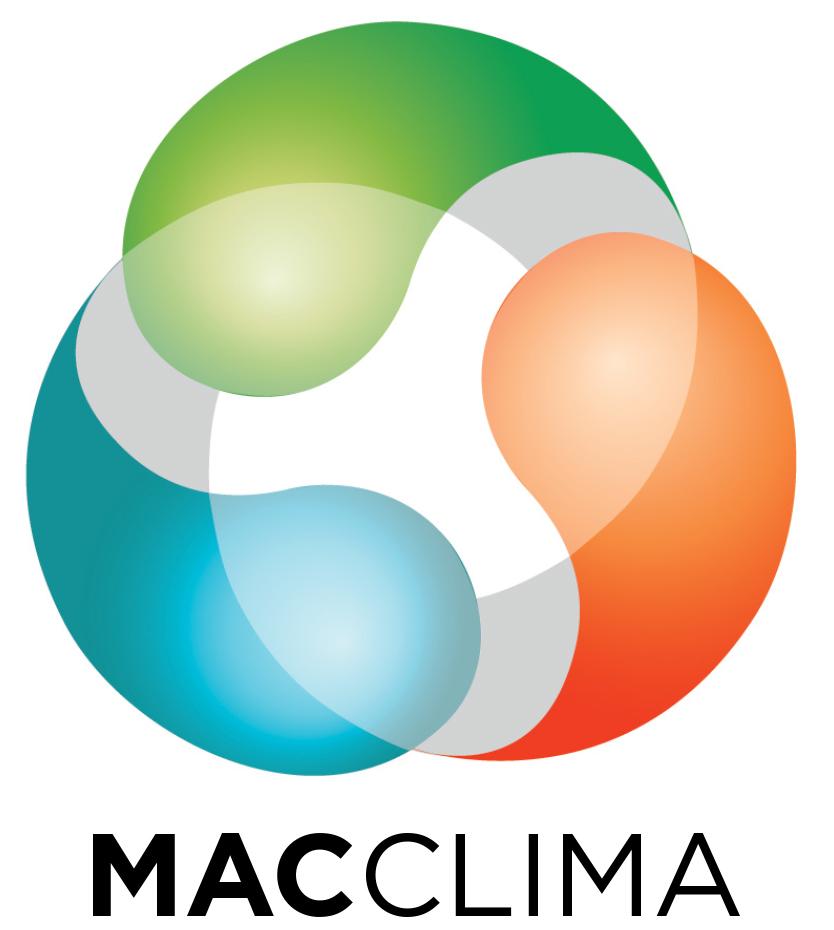 (MAC2/3.5b/254)
Taller de formación técnico MAC-CLIMA sobre
meteorología y oceanografía para entender el cambio
climático

17 y 18 de Mayo, 2022 
9.00 – 12.00 horas
Online
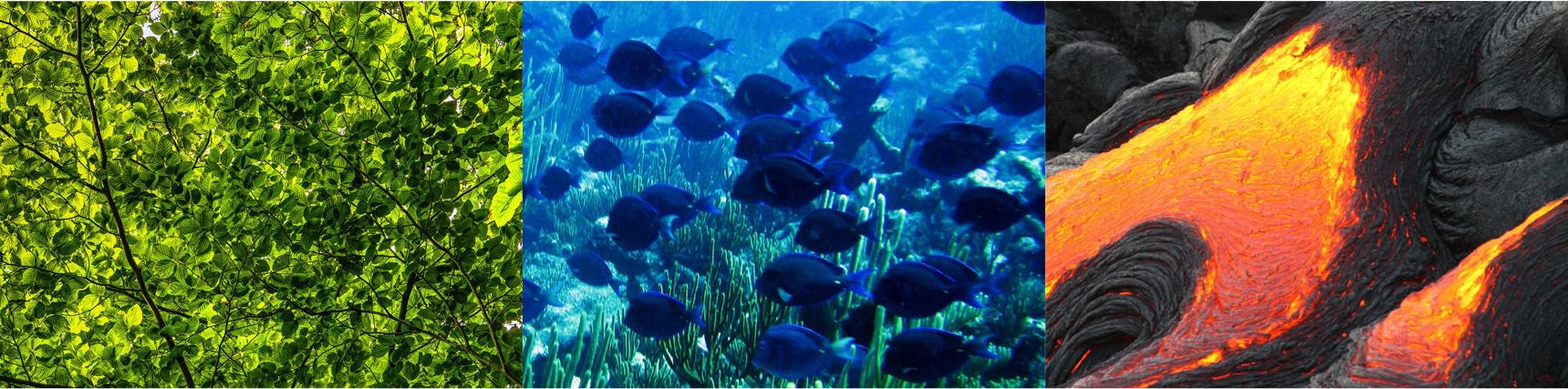 EL 85 POR CIENTO DEL PROYECTO ESTÁ COFINANCIADO CON LOS FONDOS FEDER
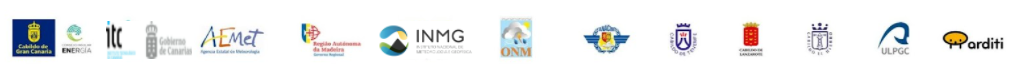 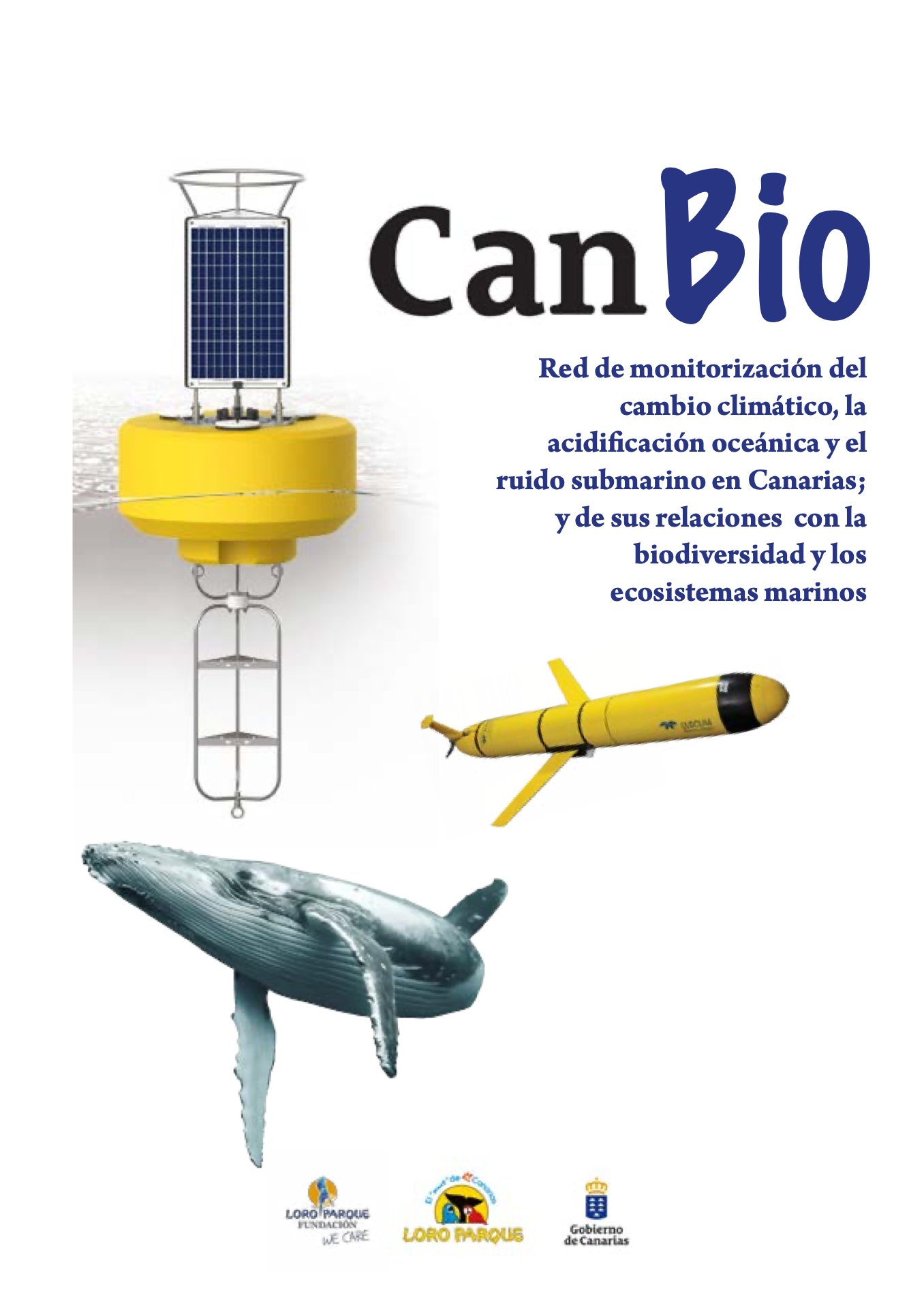 Monitorización del cambio global para la protección de especies
Dr. Javier Almunia

Director
Loro Parque Fundación
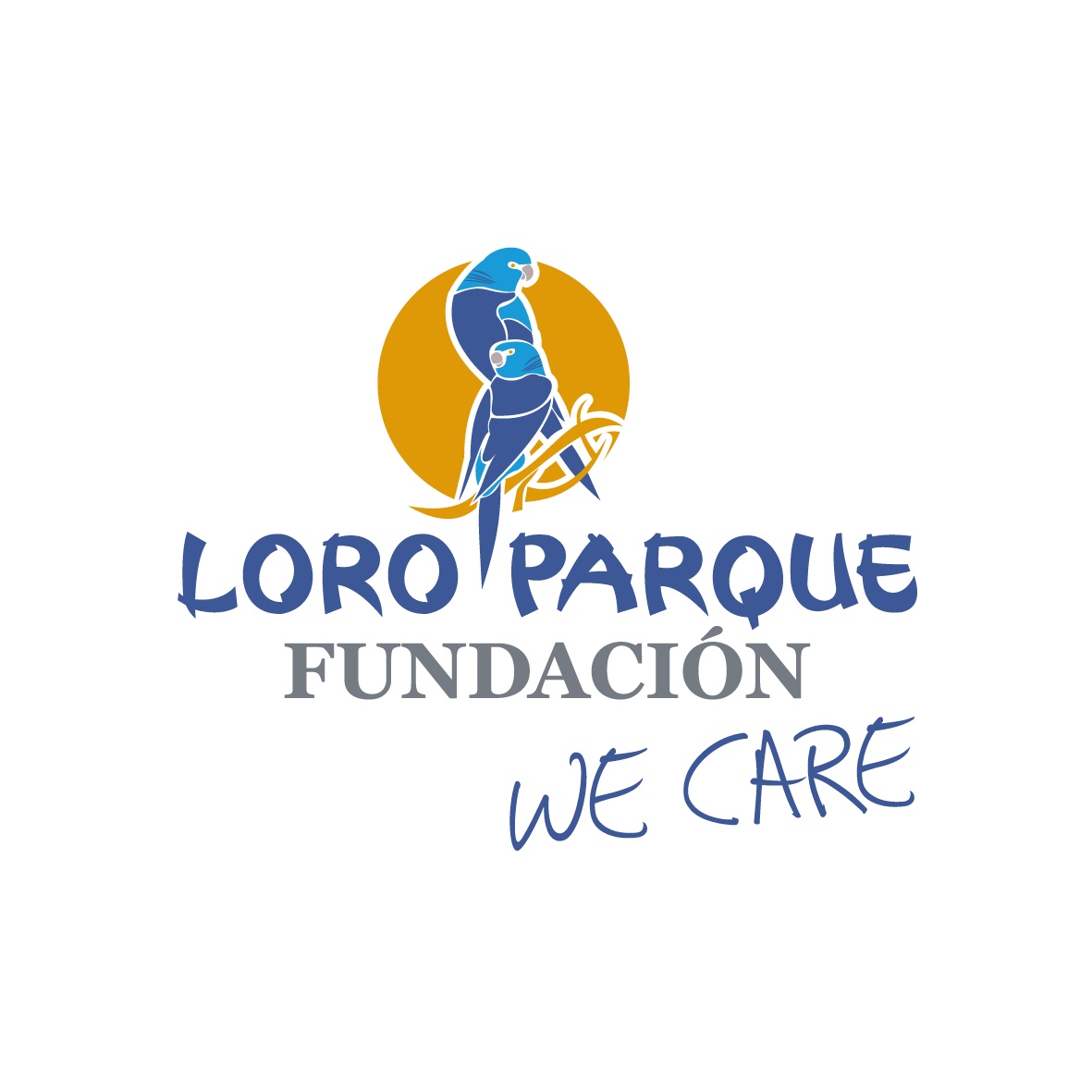 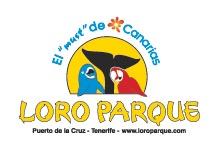 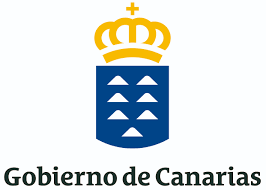 LPF Atlas de Conservación
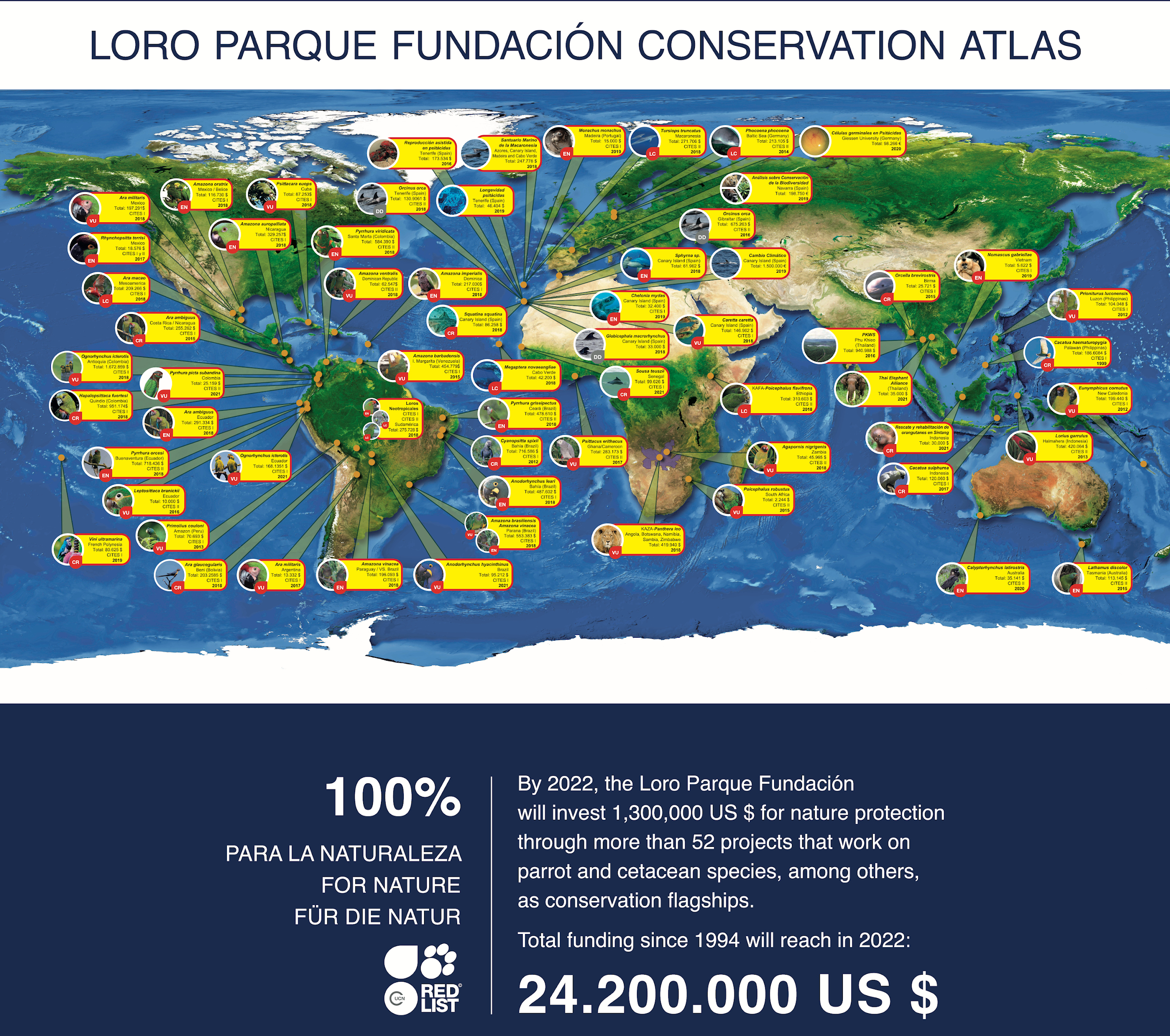 1.300.000 $ anuales en 50 proyectos
24,4 millones de dólares en 200 proyectos
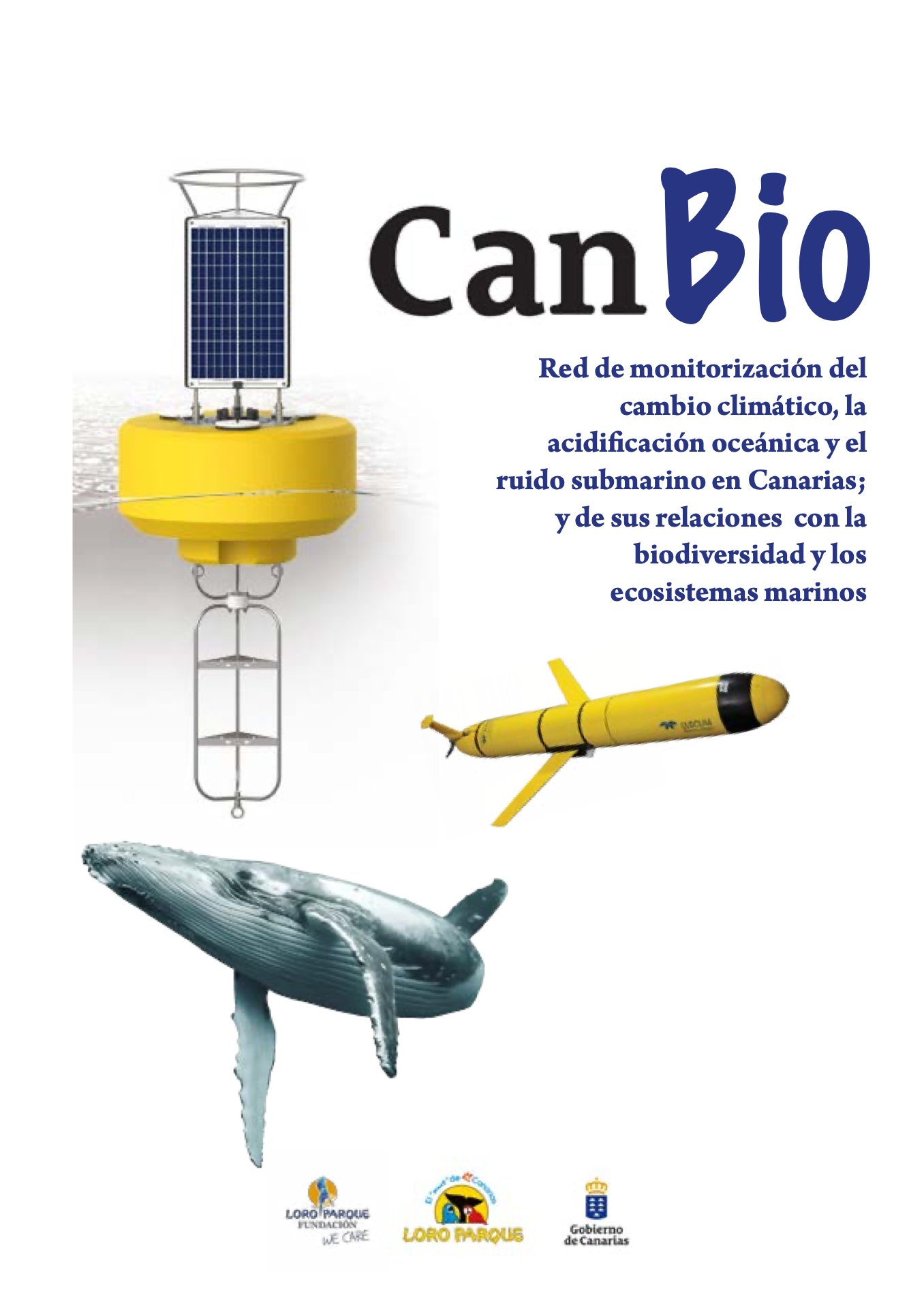 • Fondo público-privado

• 2.000.000 € en cuatro años (2019-2022)

• Monitorización del cambio climático en el mar

• Centrado en la Macaronesia
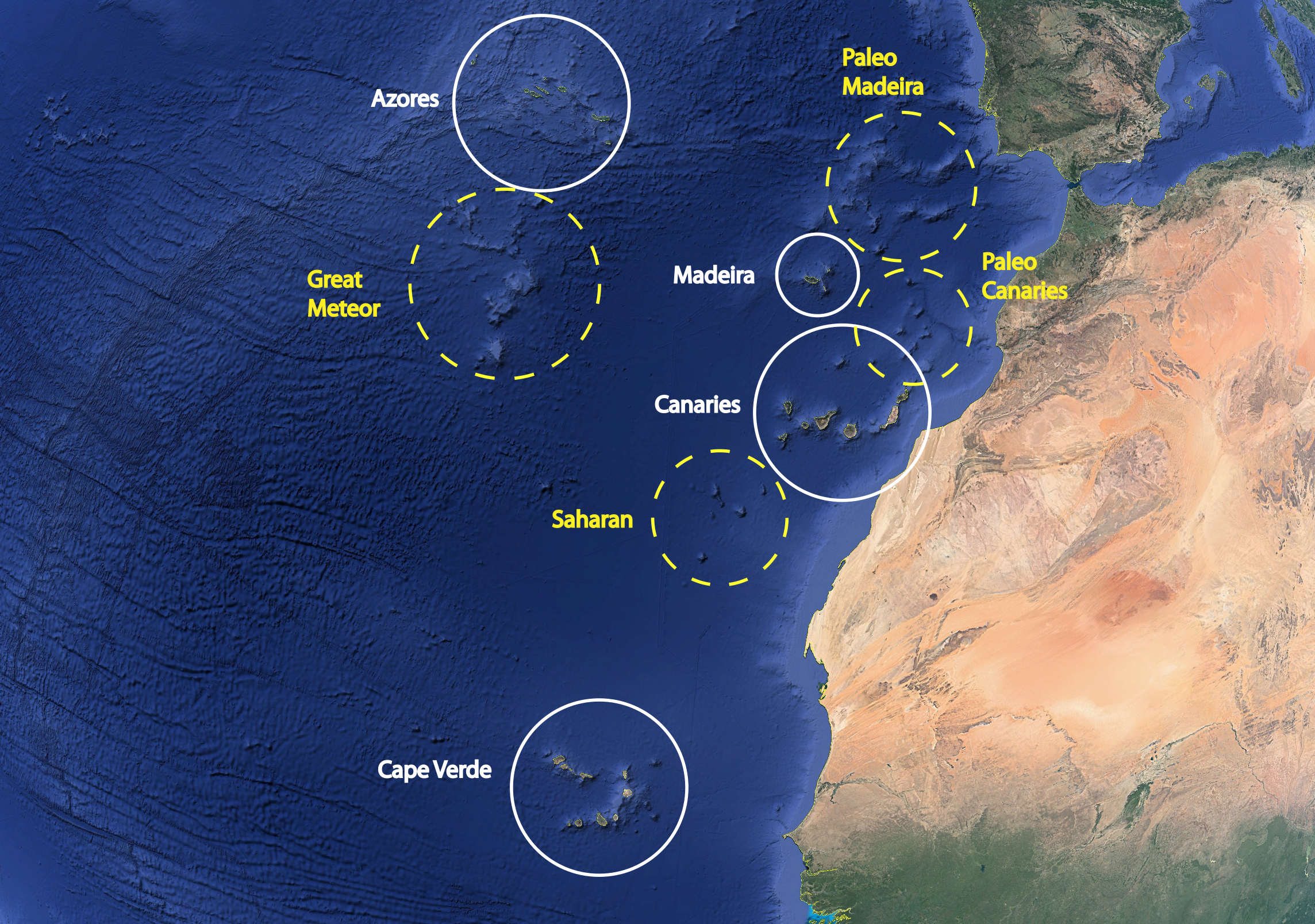 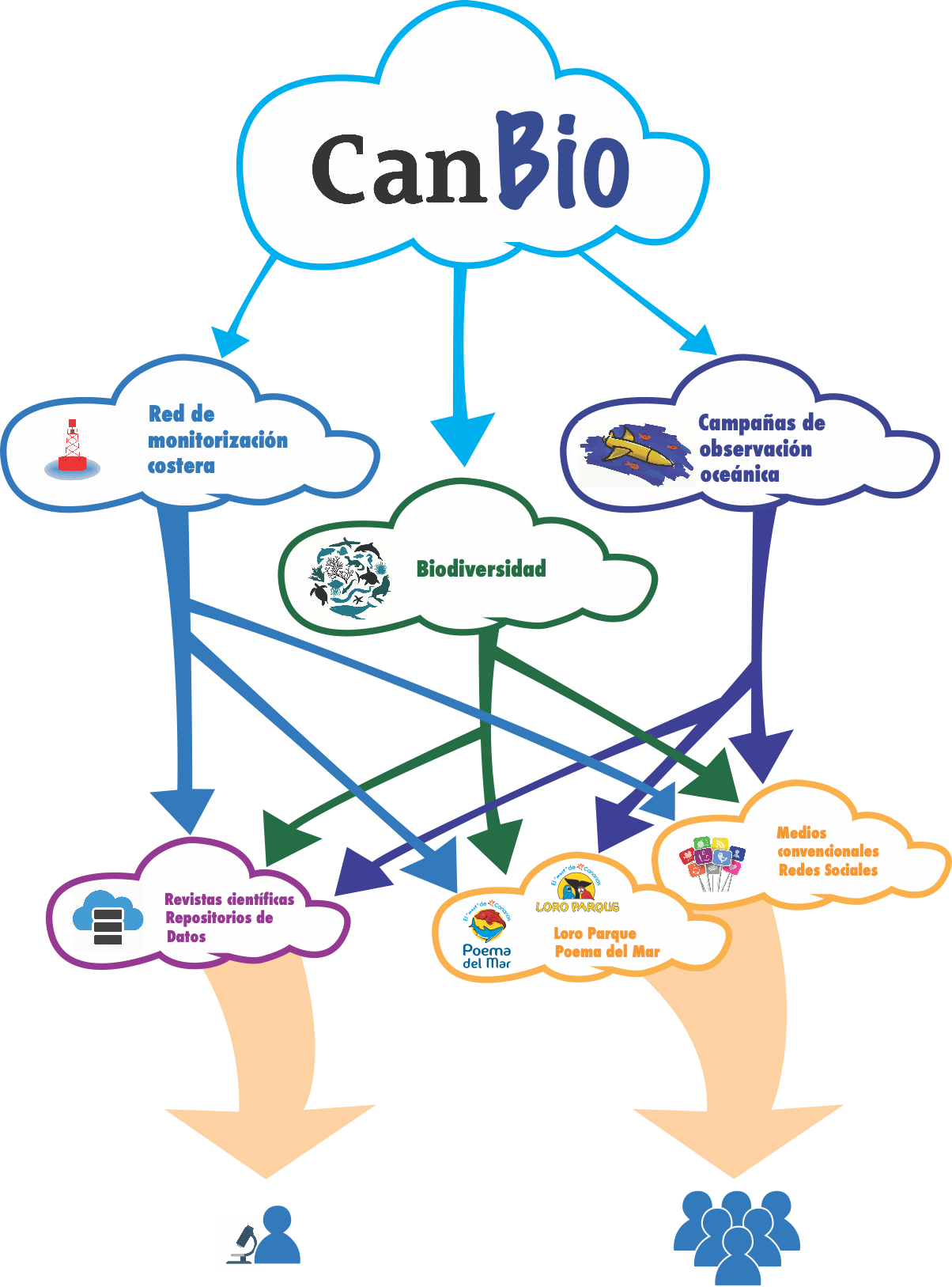 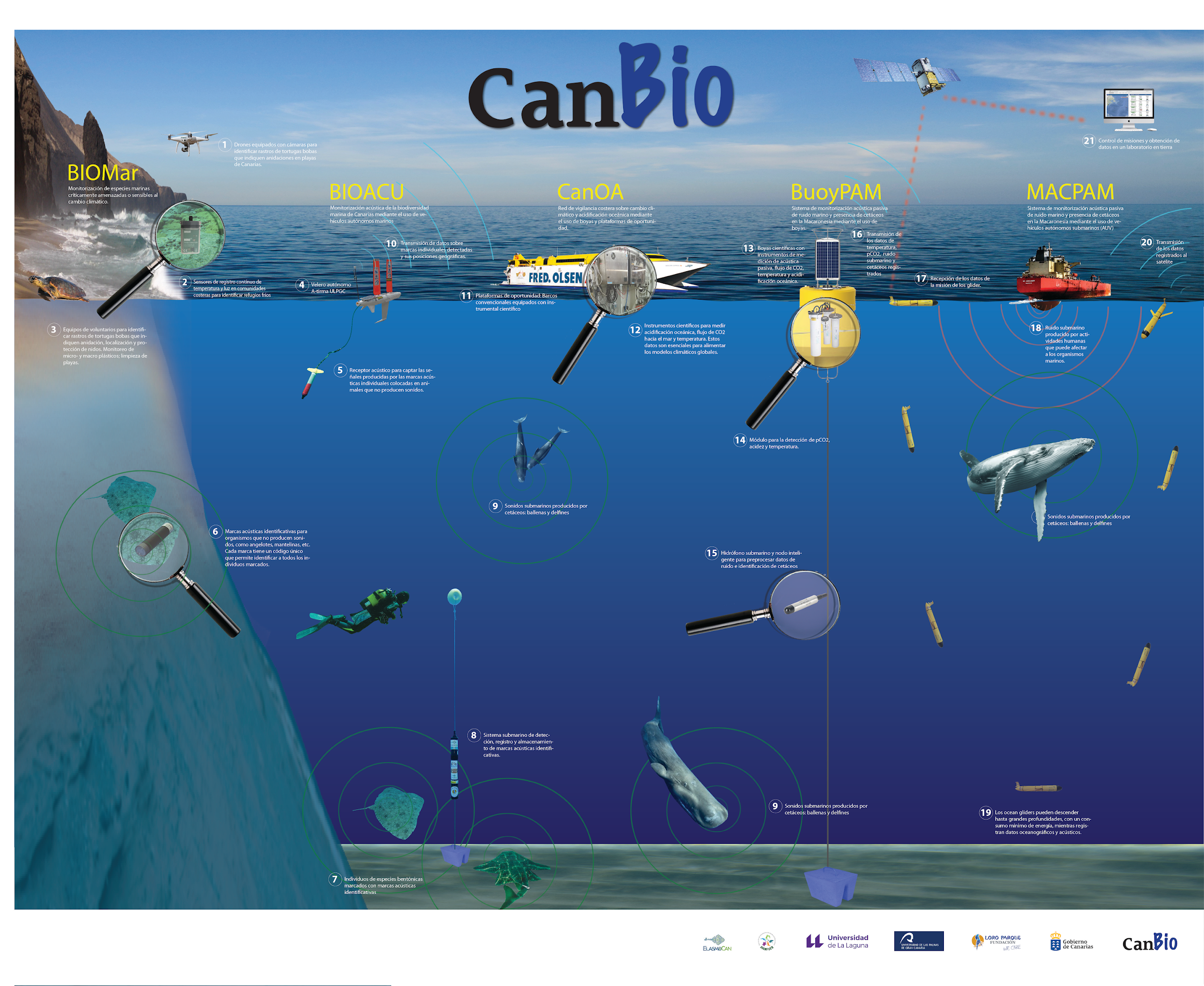 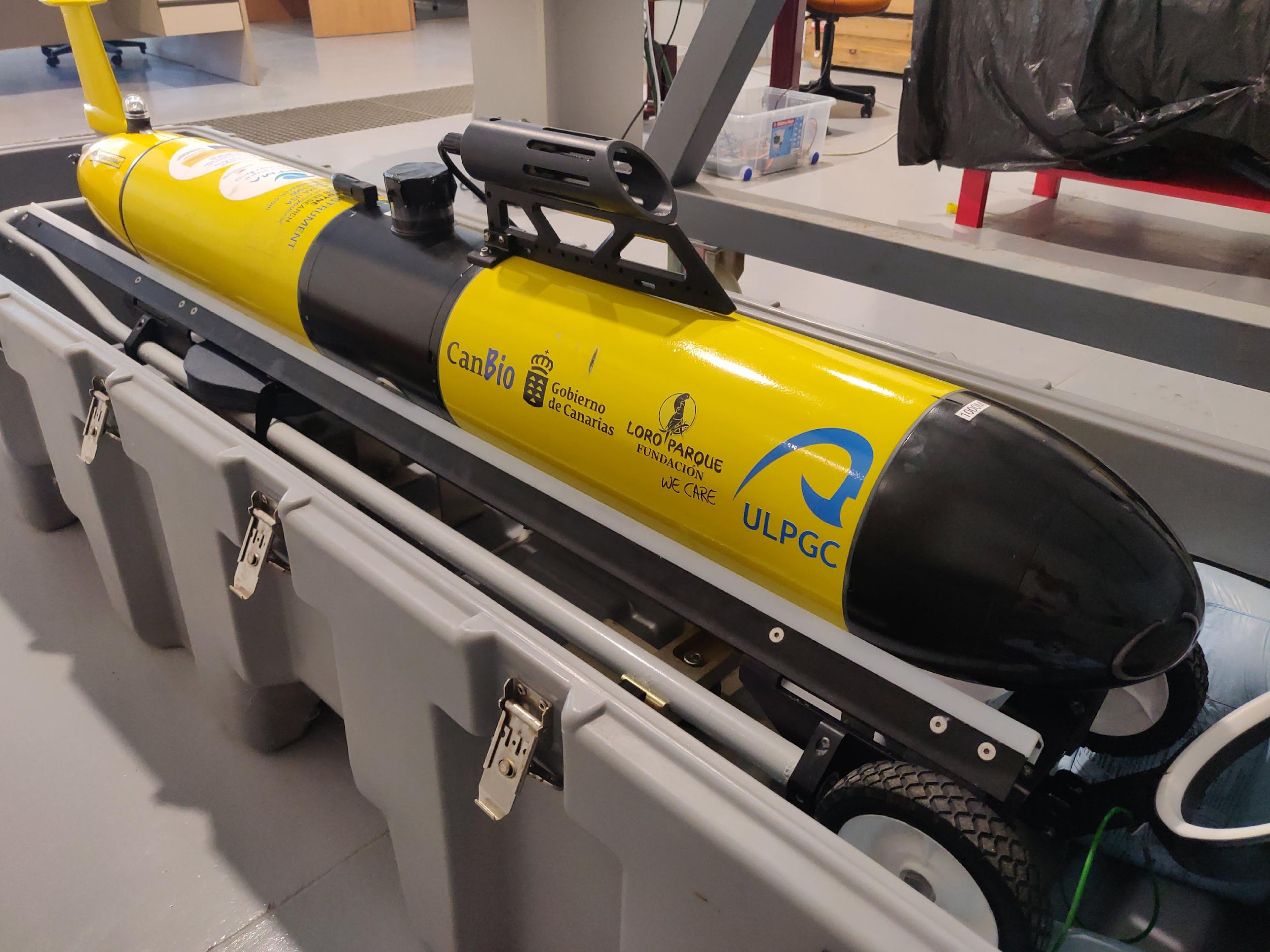 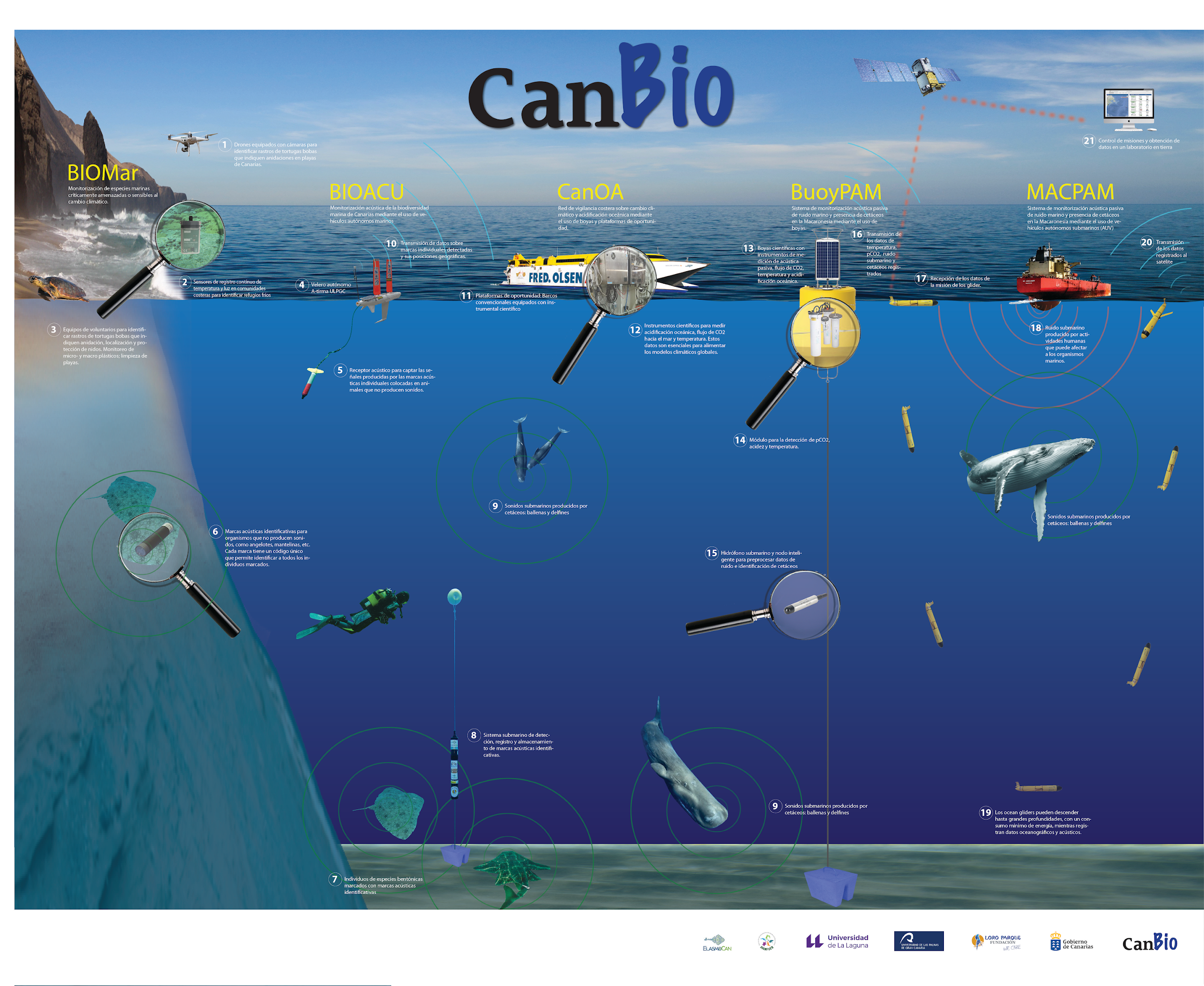 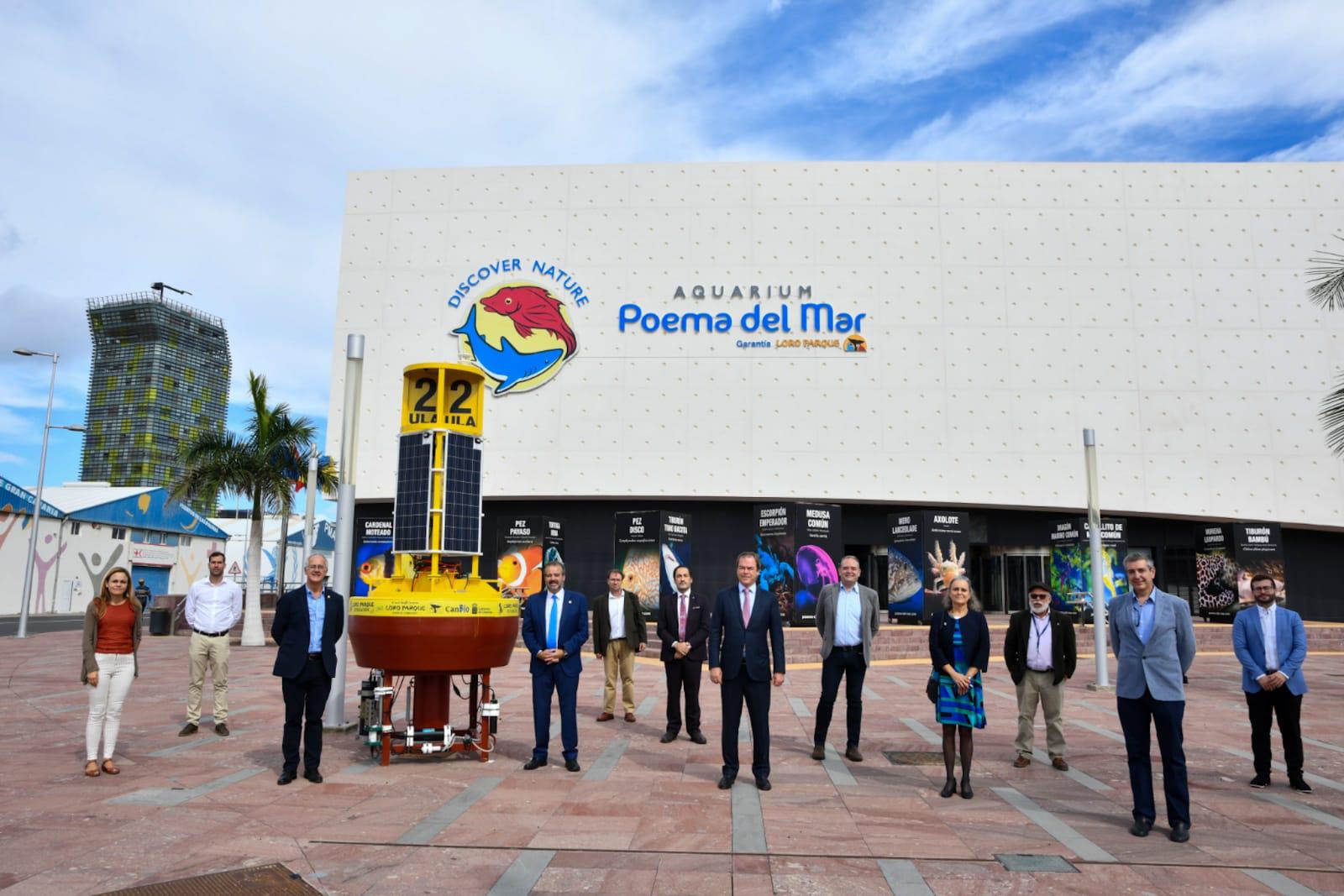 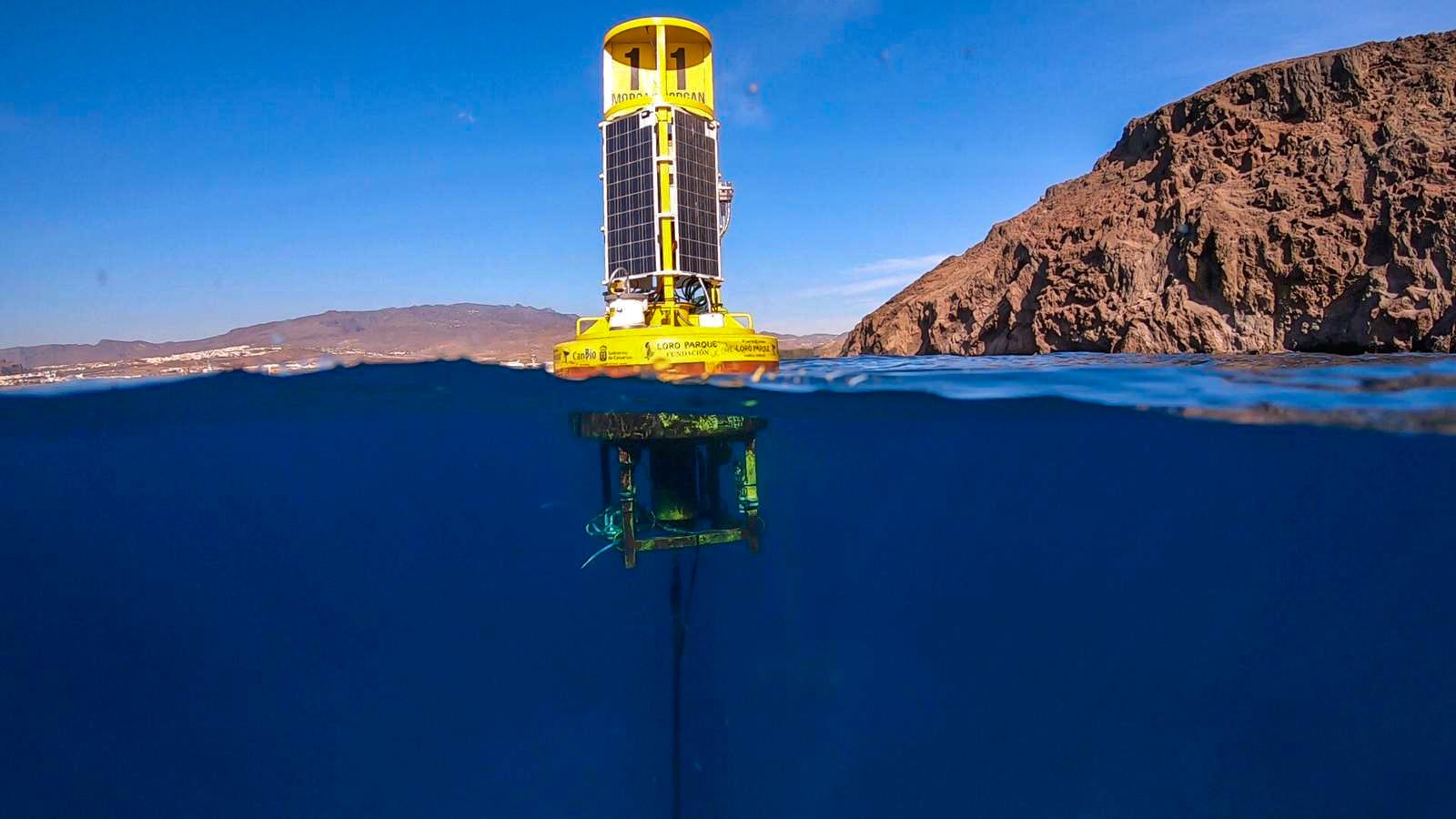 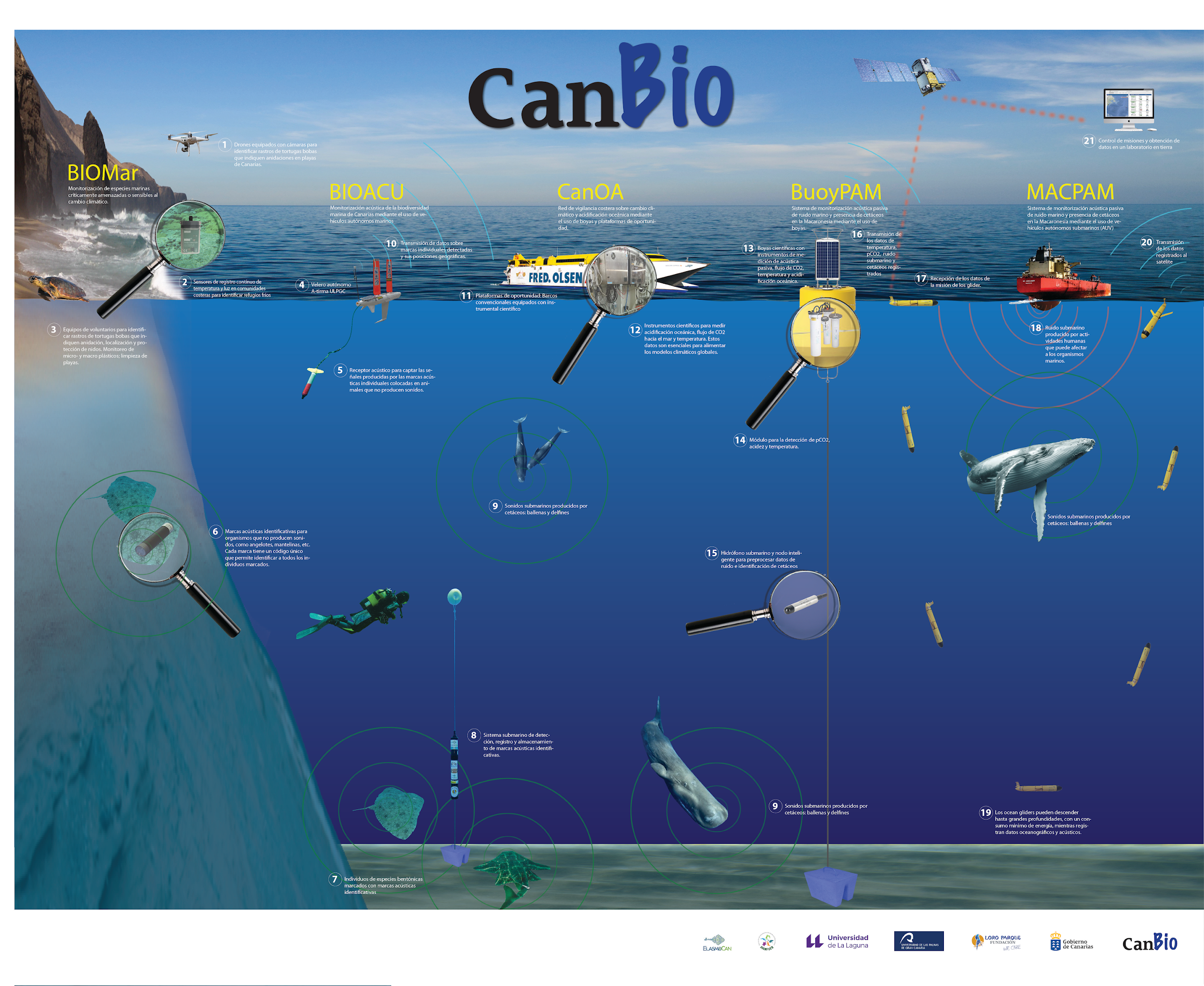 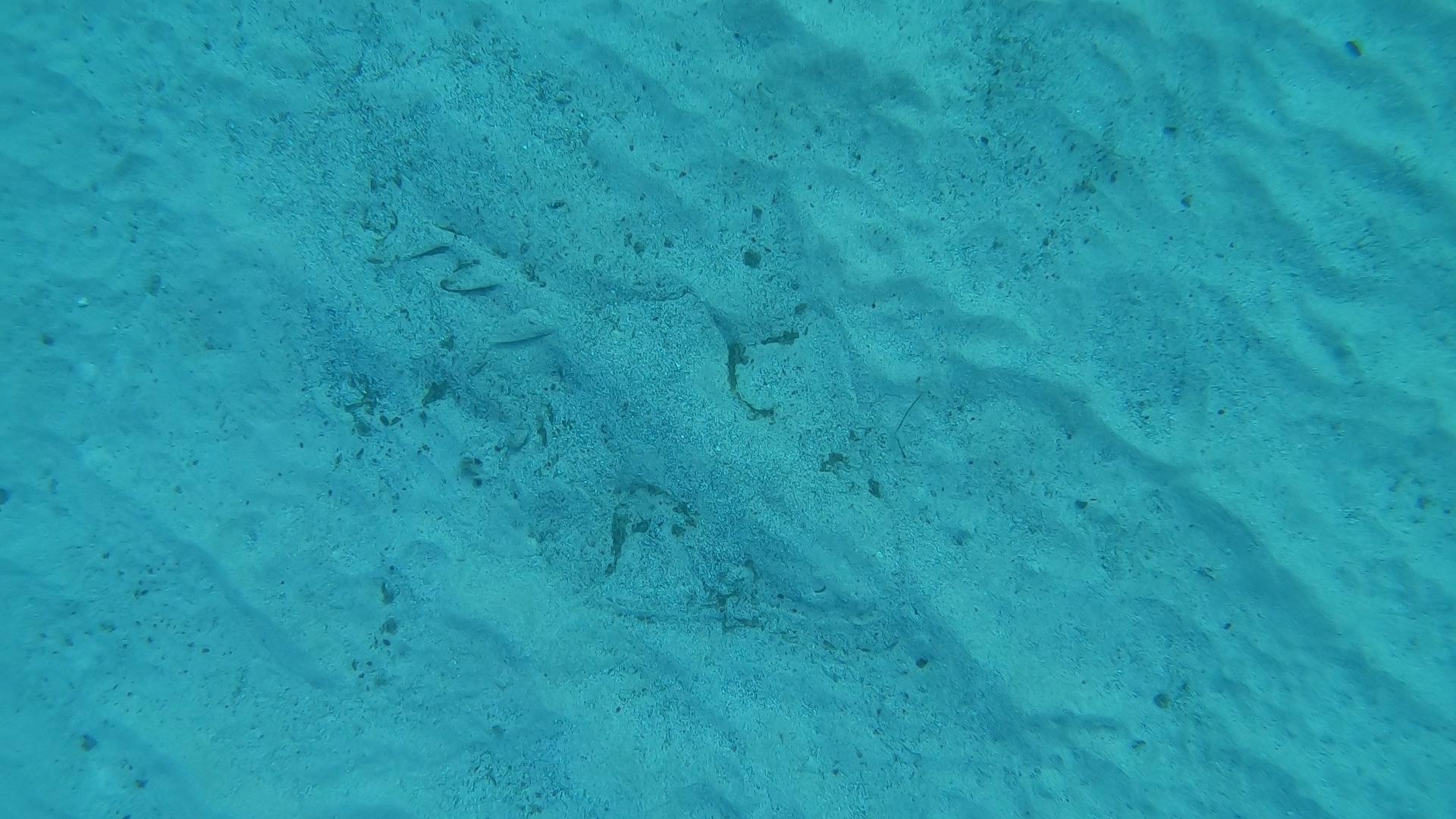 Squatina squatina
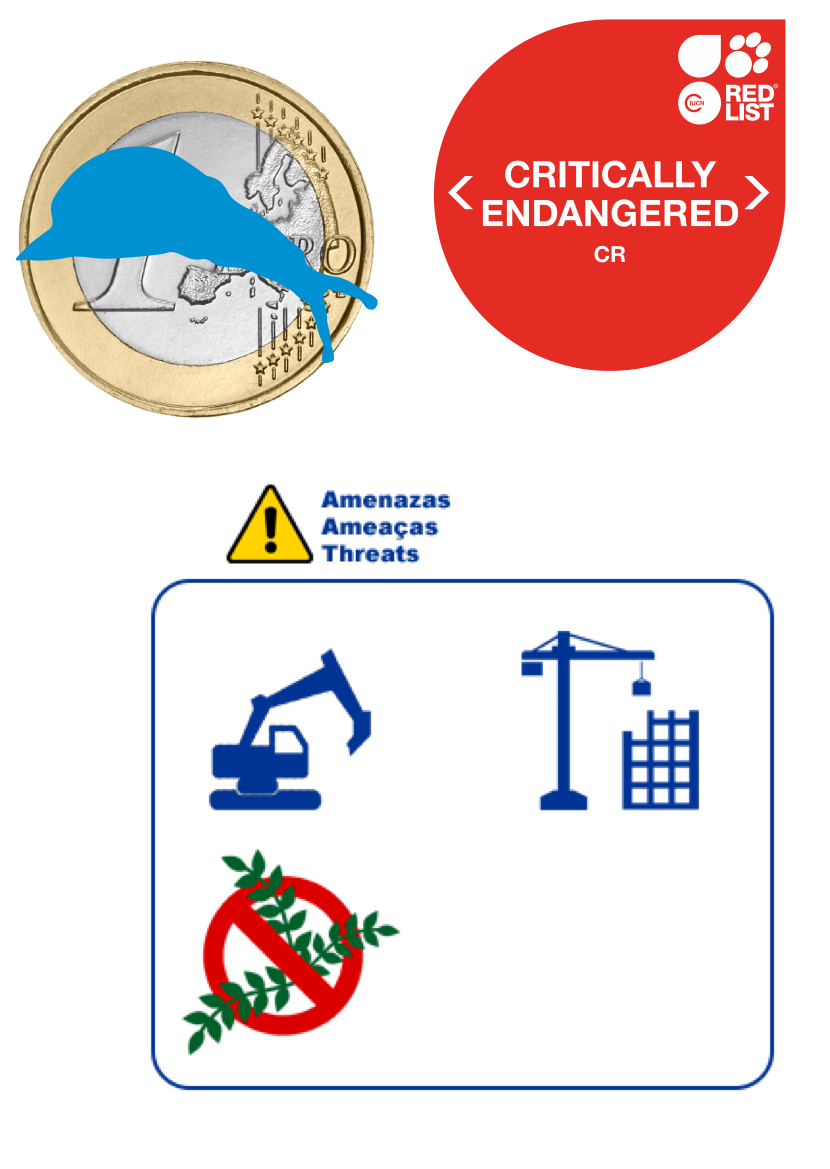 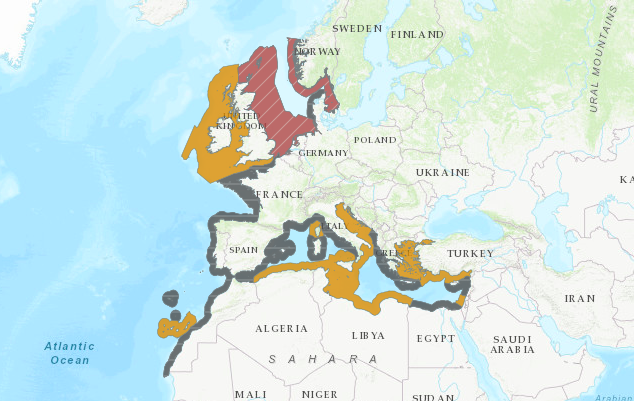 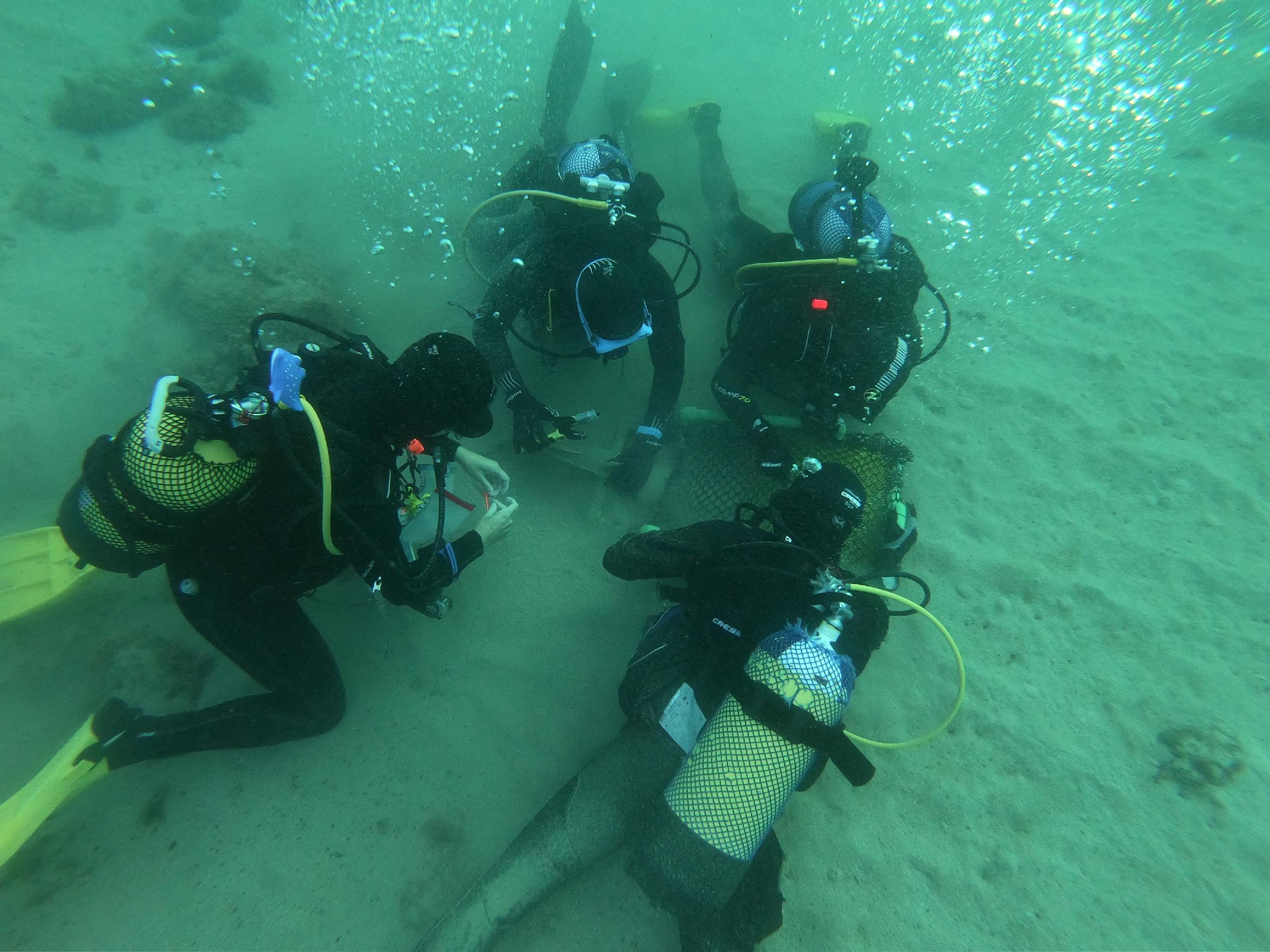 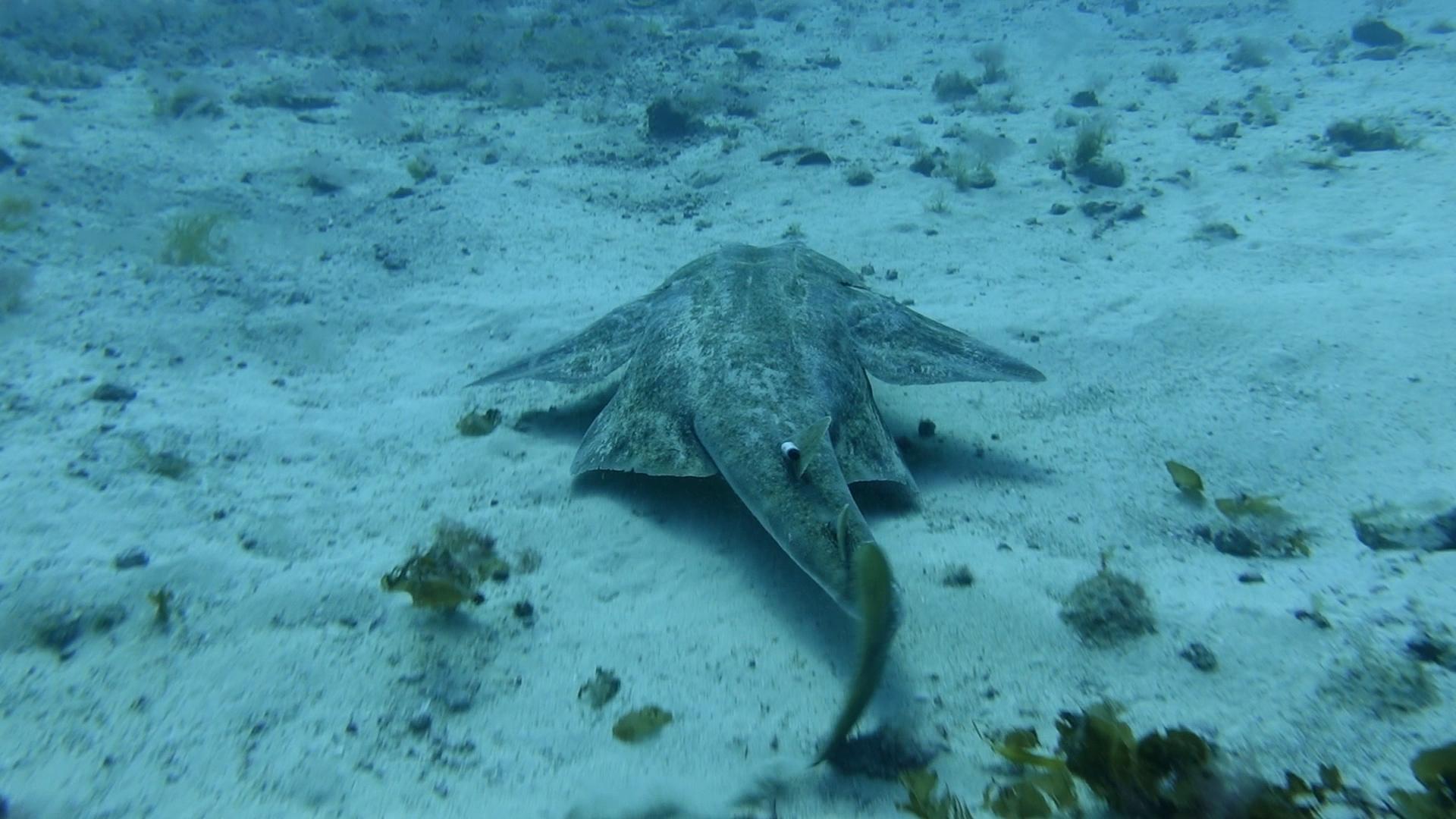 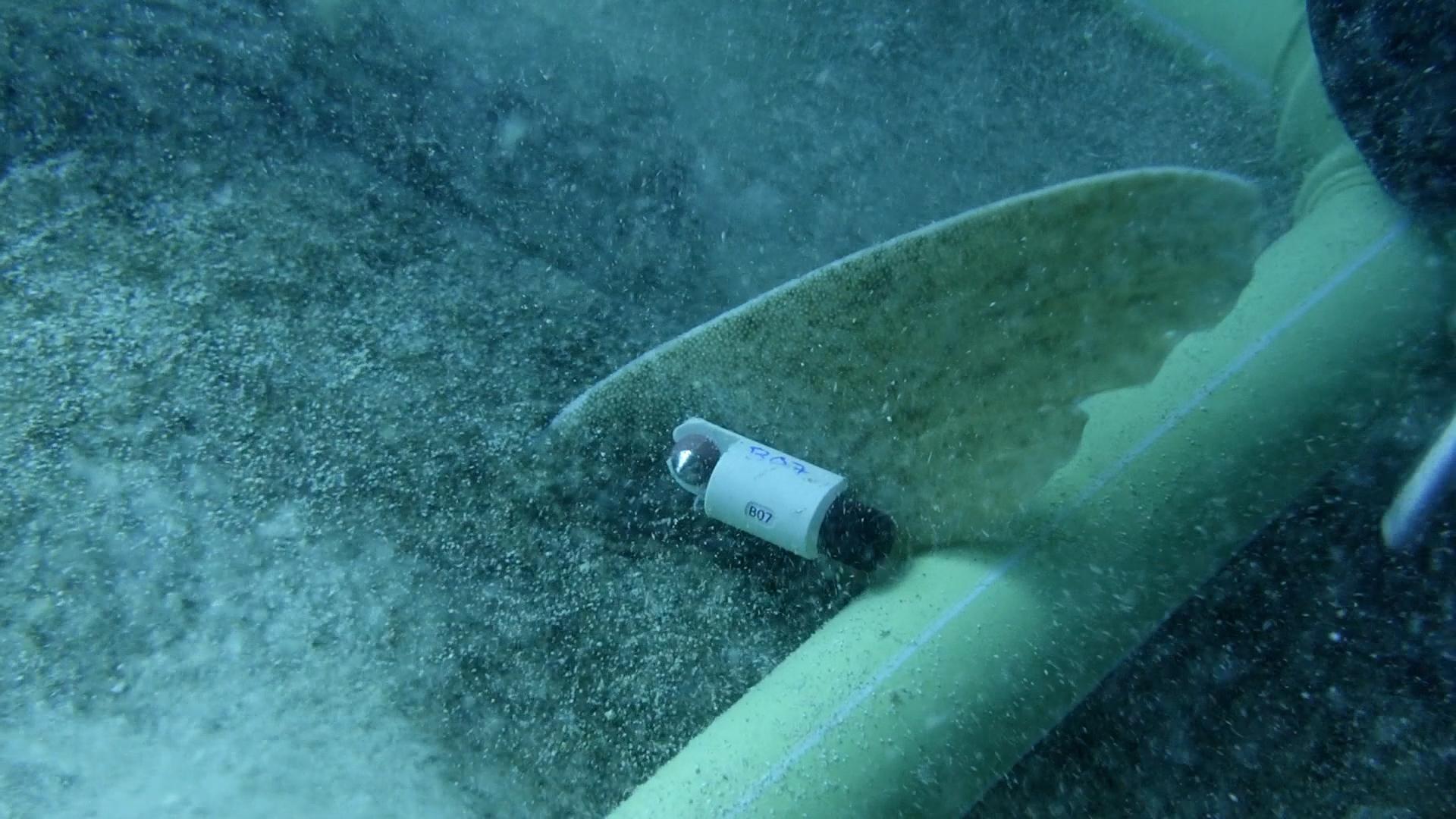 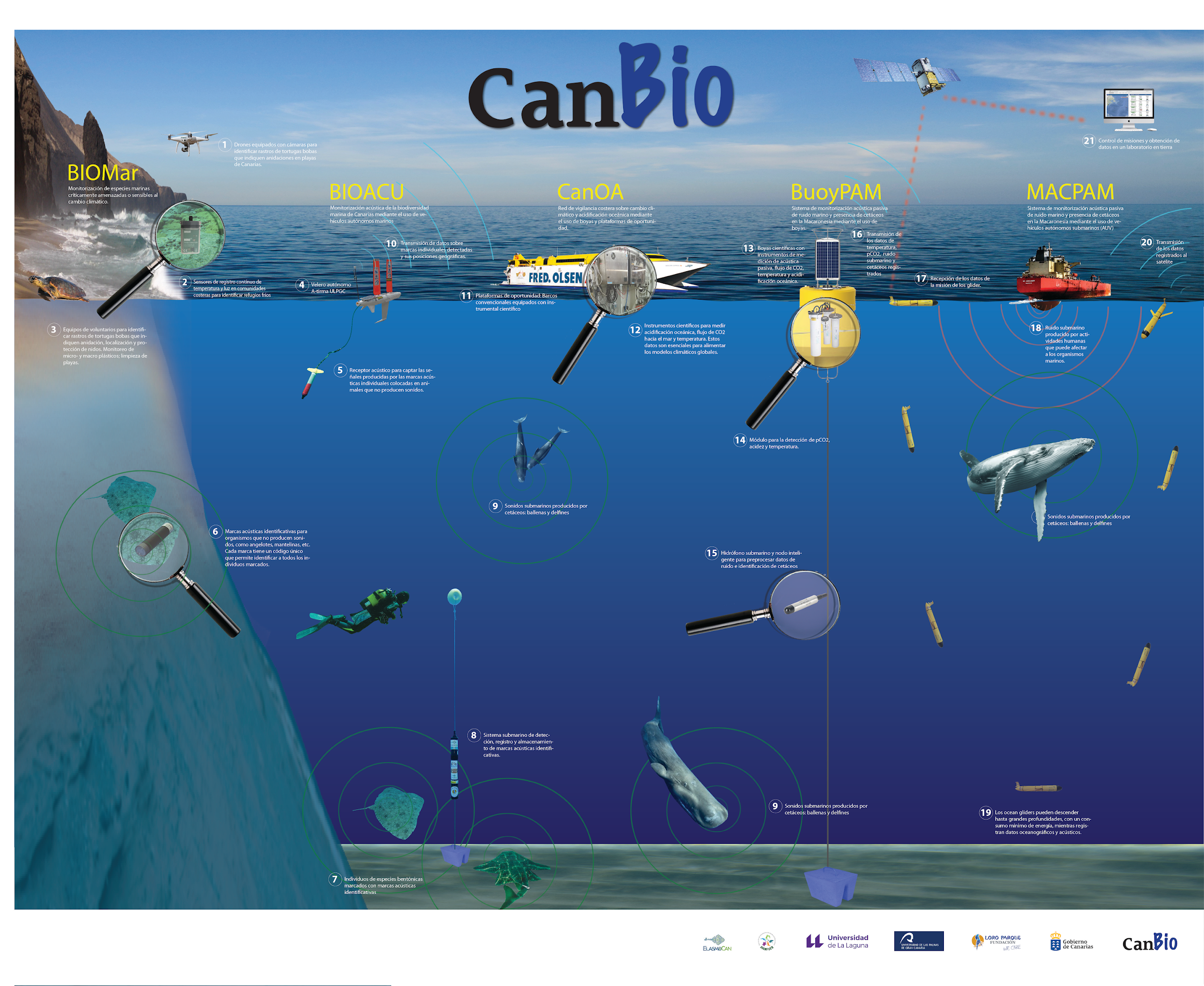 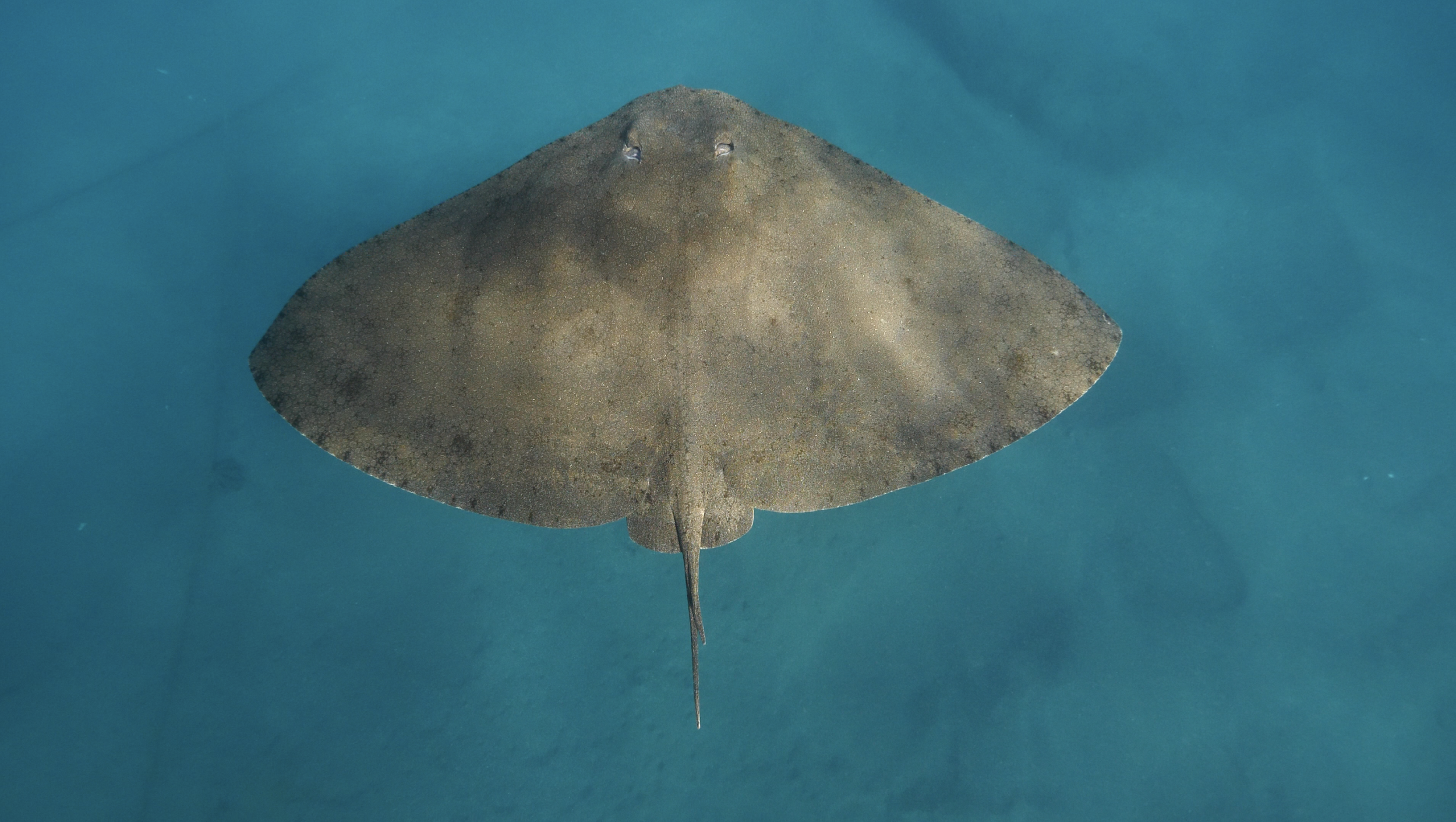 Gymnura altavela
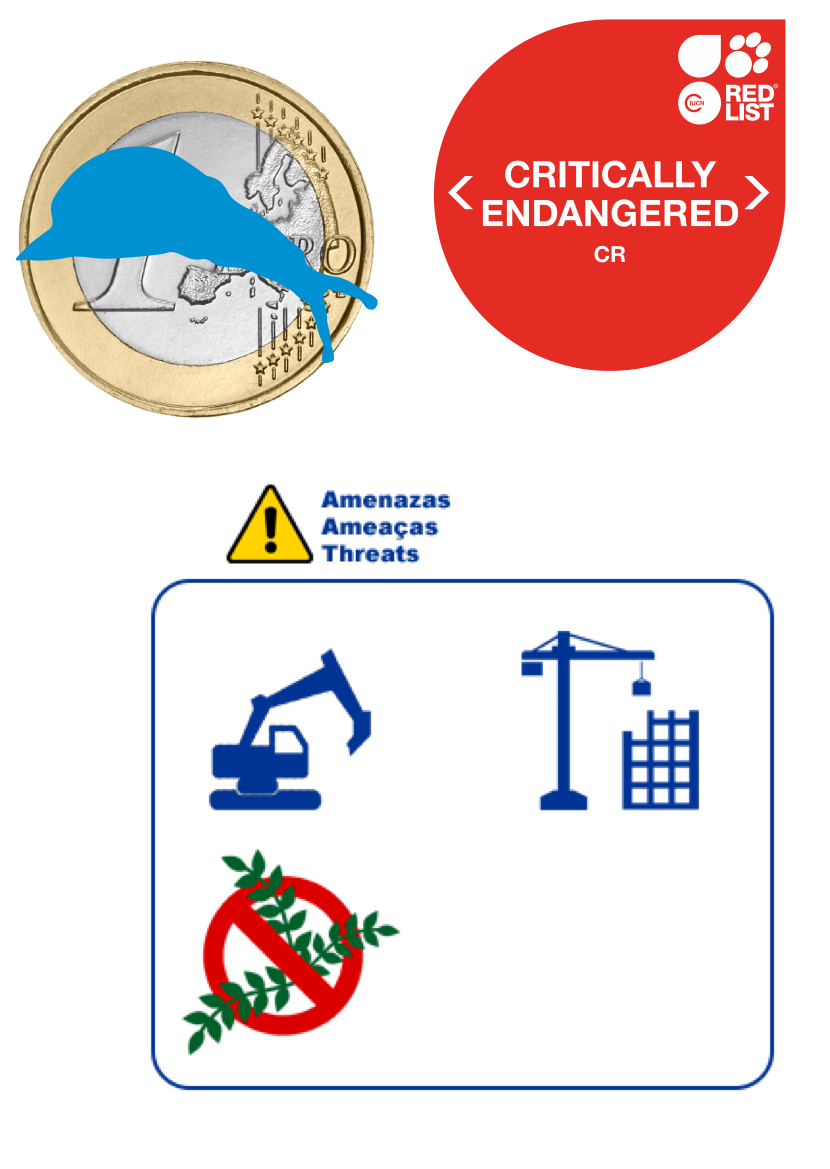 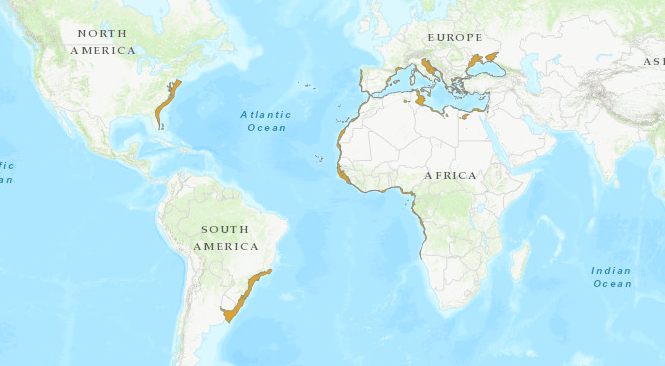 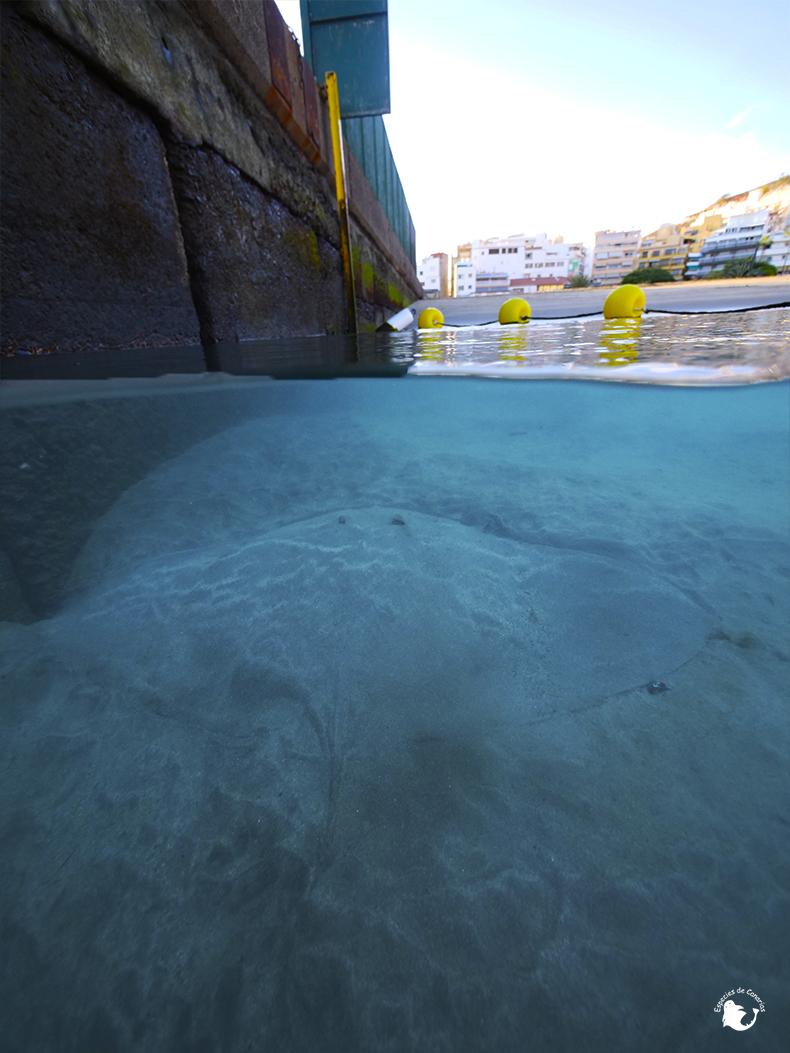 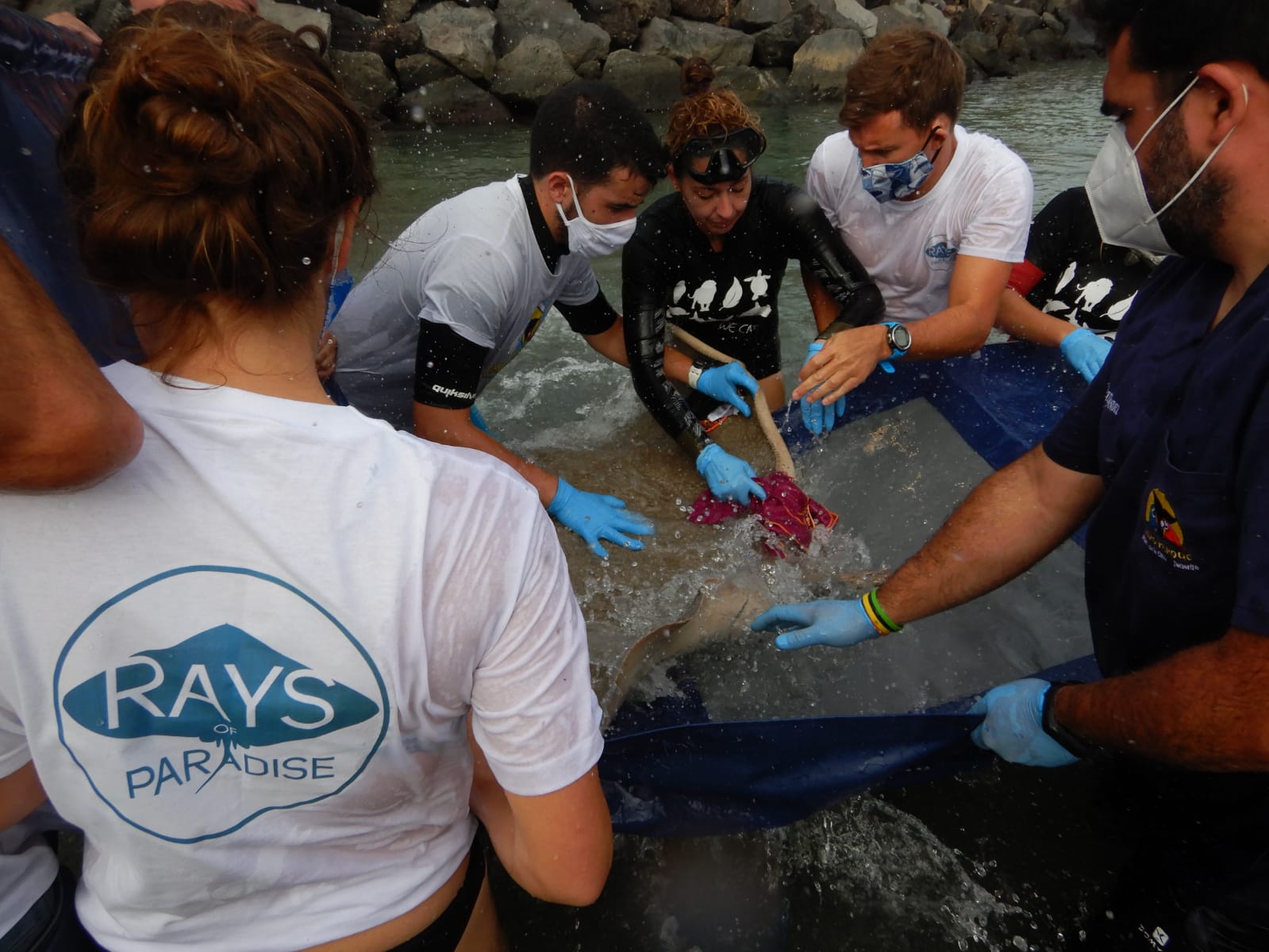 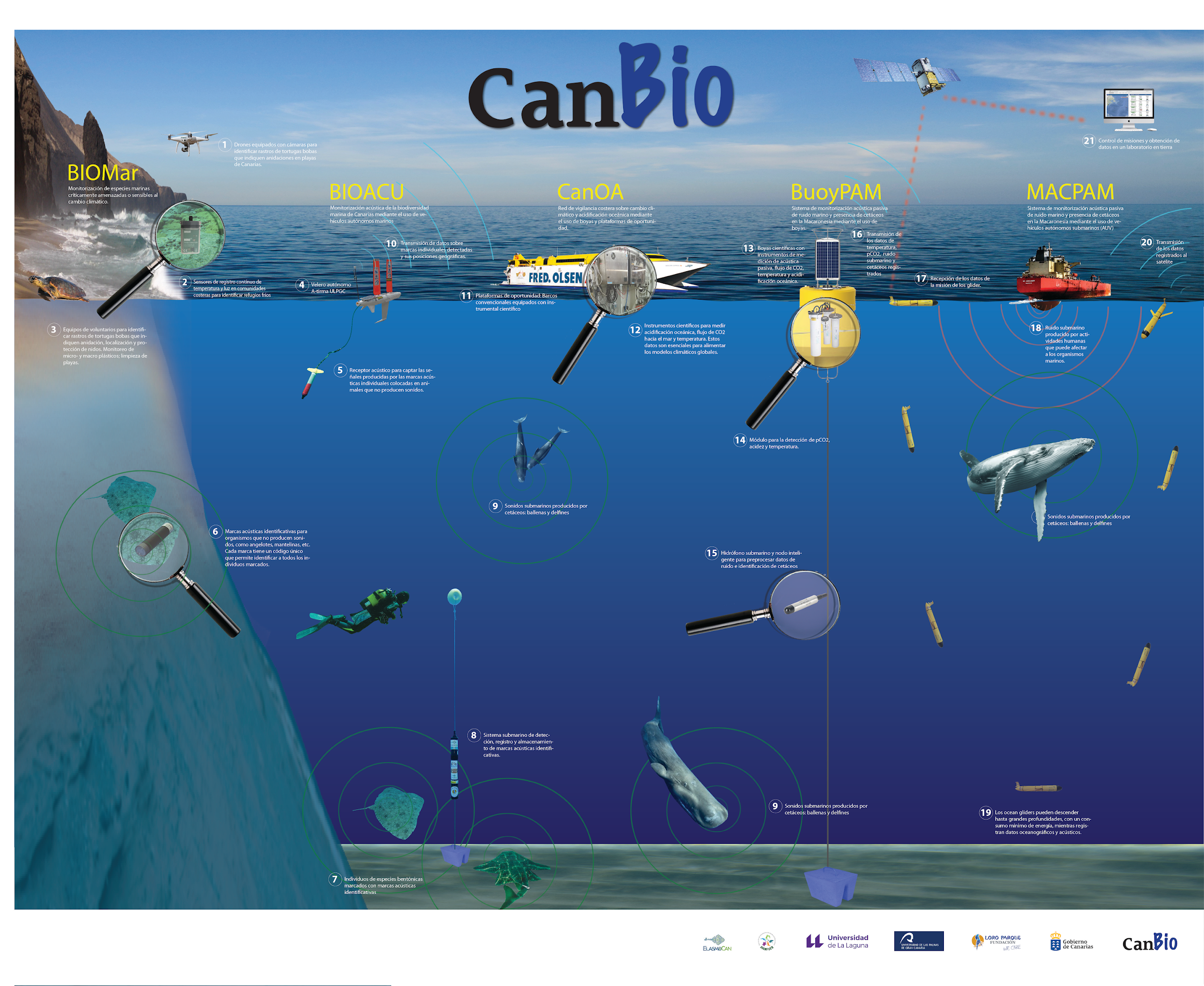 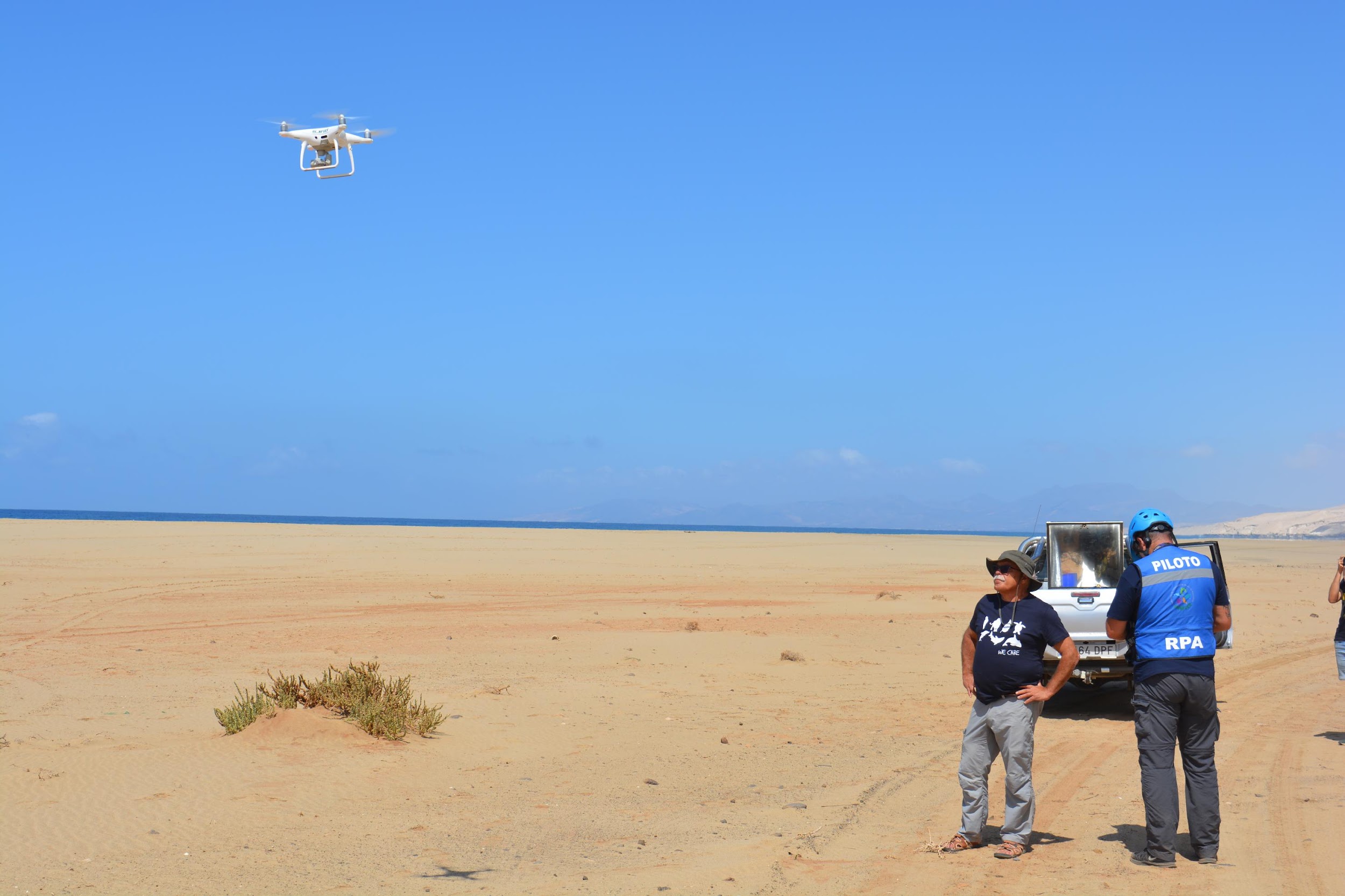 ¡Gracias!
¡Obrigado!
Thanks!
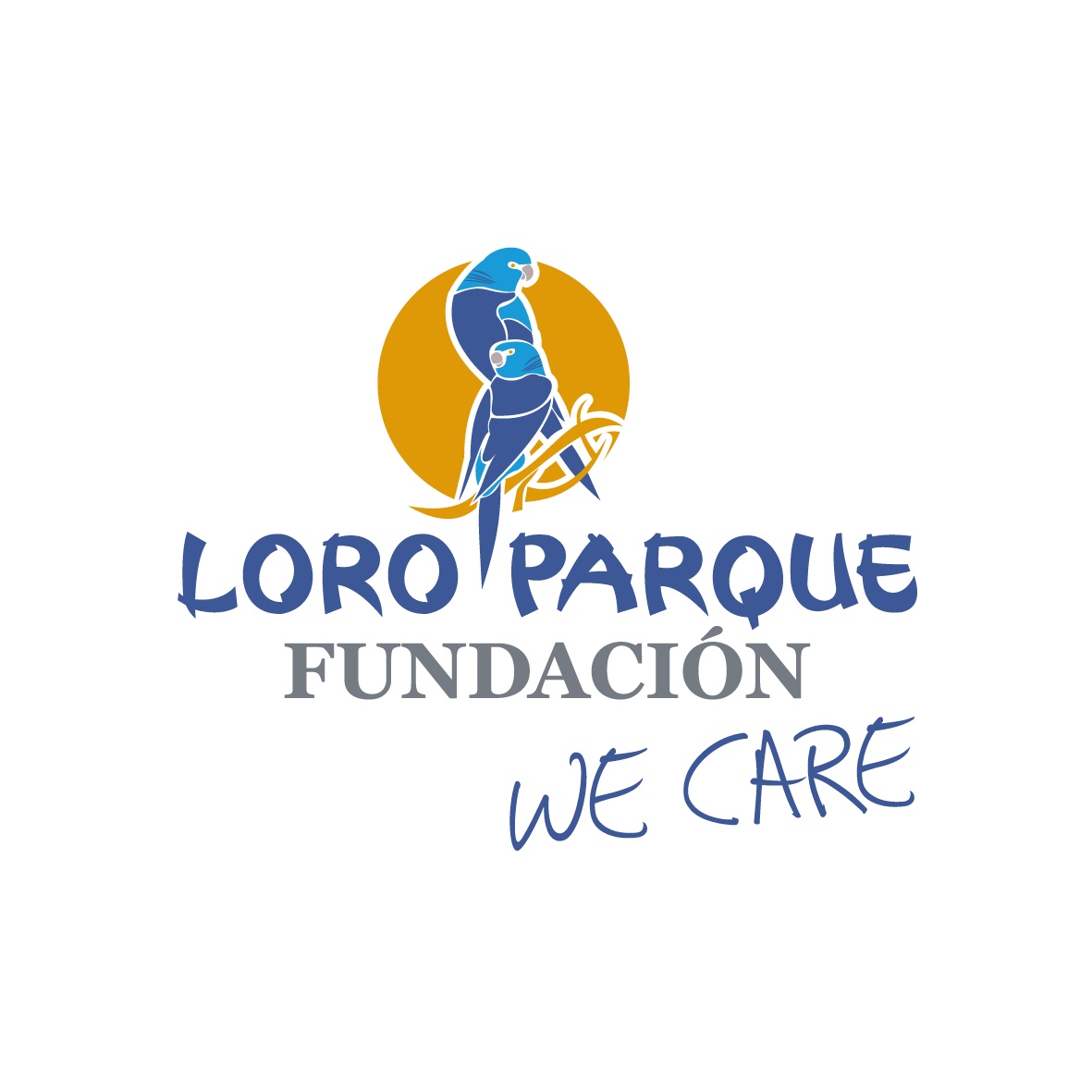 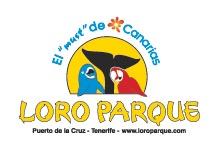 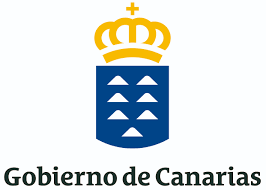